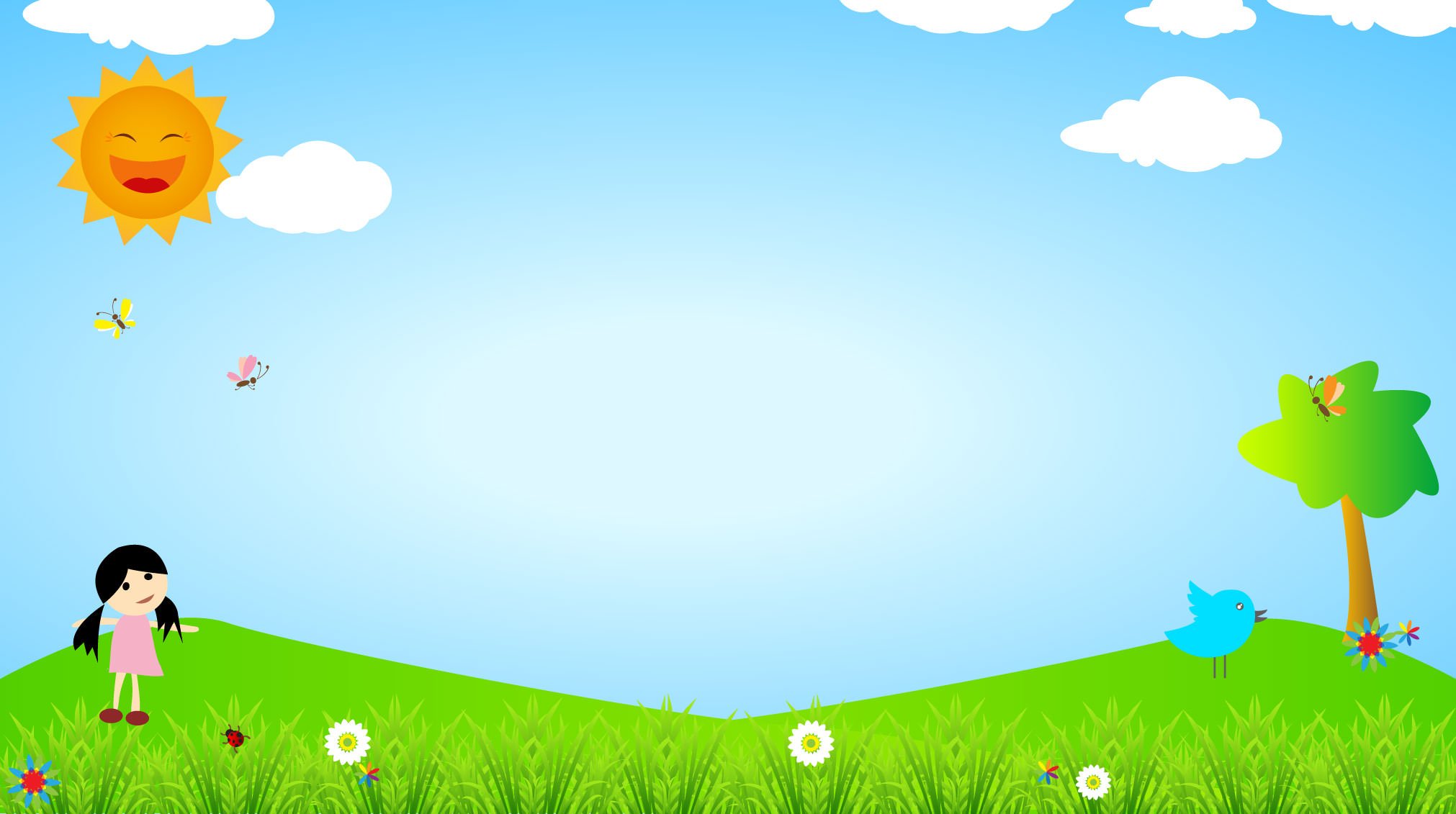 Картотека подвижных игр на свежем воздухе в летний период для 2 младшей группы.
Выполнила: Воспитатель 
Огородникова К.А.
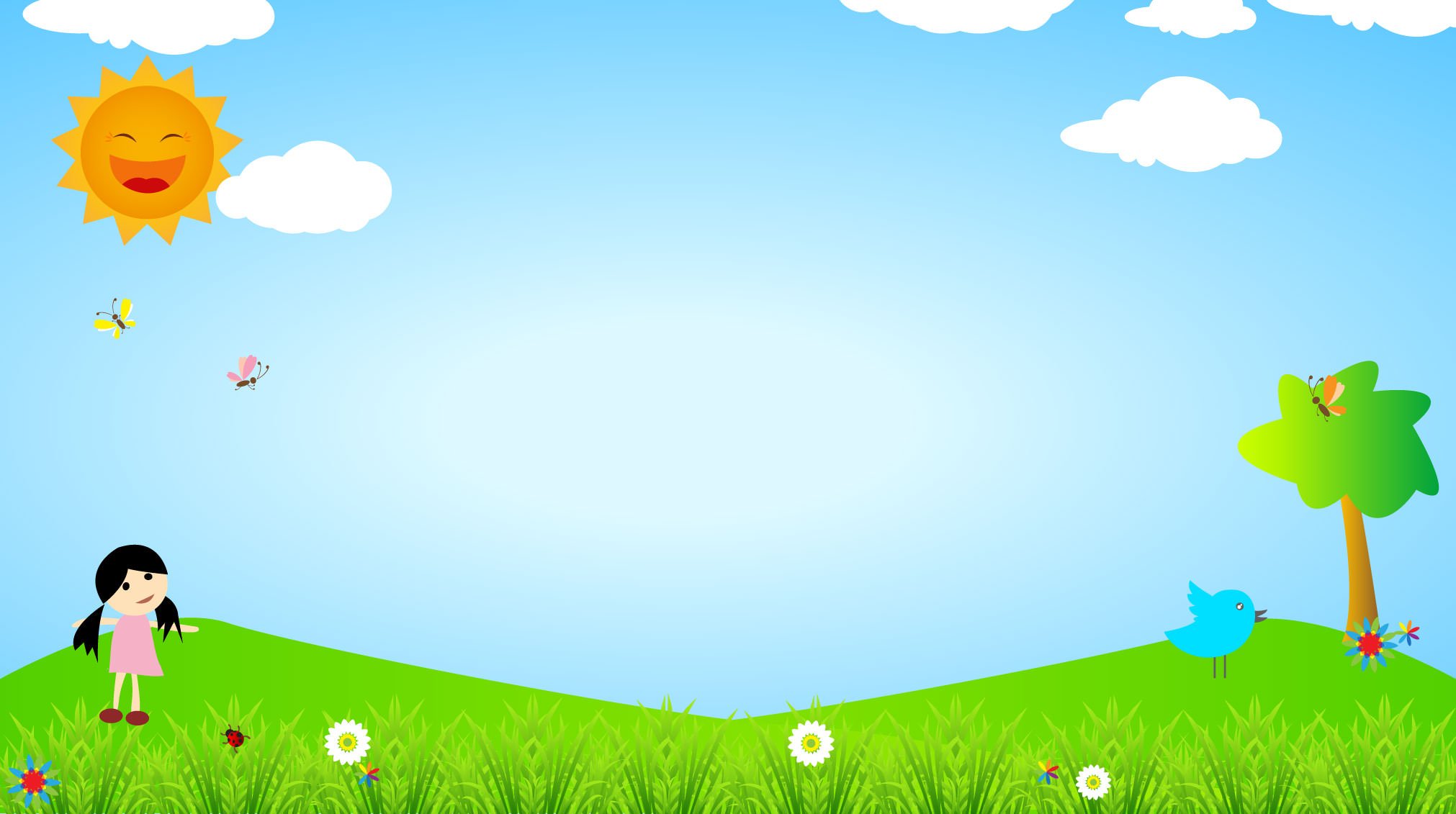 МЫШИ В КЛАДОВОЙ  (II младшая группа)

Задачи:
 Развивать у детей умение выполнять движения по сигналу. Описание: Дети – мыши сидят в норках, на скамеечках. На противоположной стороне площадки натянута веревка на высоте 50 см. Это кладовая. Сбоку от играющих сидит кошка – воспитатель. Кошка засыпает, мыши бегут в кладовую. Проникая в нее они нагибаются, чтобы не задеть веревку. Там они присаживаются и как будто грызут сухарики или другие продукты. Кошка просыпается, мяукает и бежит за мышами. Мыши убегают в норки. Возвратившись на место, кошка засыпает и игра возобновляется. 
Правила:
1.     Мыши могут бежать в кладовую только тогда, когда кошка заснет.
2.     Возвращаться в норки мыши могут лишь после того, как кошка проснется и замяукает.
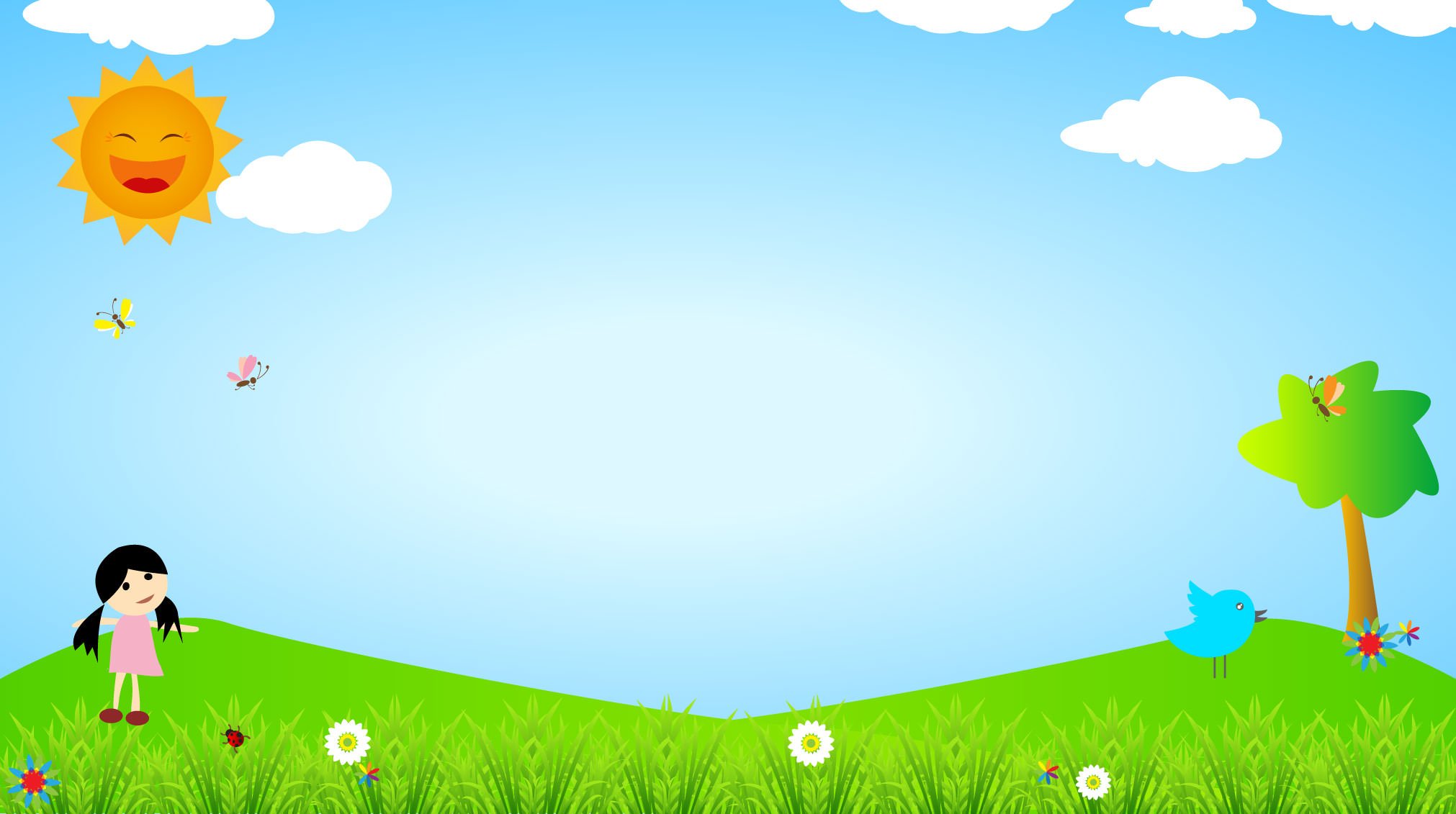 МОЙ ВЕСЕЛЫЙ, ЗВОНКИЙ МЯЧ  (II младшая группа)
Задачи:
 Развивать у детей умение прыгать ритмично, в соответствии с текстом стихотворения, выполнять движения по сигналу. 
Описание:
 Дети сидят на стульях, поставленных в разных местах комнаты. Воспитатель находится в центре. Берет большой мяч и начинает отбивать его рукой о землю, говоря: «Мой веселый, звонкий мяч…». Воспитатель подзывает к себе детей и предлагает им попрыгать как мячики. Дети прыгают в том же темпе. Воспитатель кладет мяч и повторяет стихотворение, делая движение рукой, так, как будто отбивает мяч, а дети прыгают. Закончив стихотворение, воспитатель говорит: «Догоню!». Дети убегают.
Правила:
1.     Убегать можно только после слов: «Догоню!»
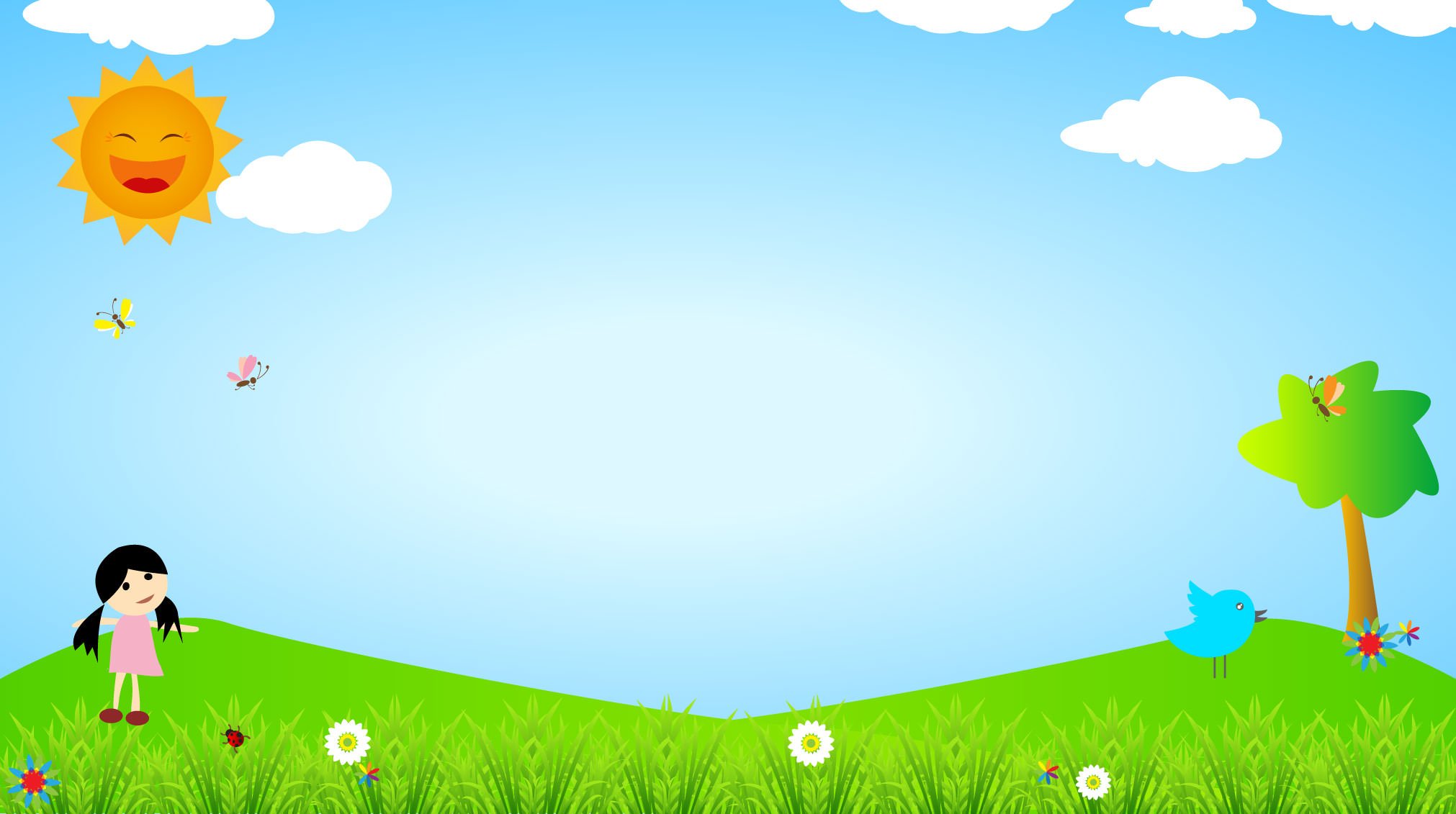 ПУЗЫРЬ  (II младшая группа)

Задачи:
 Развивать у детей умение согласовывать движения со словами, двигаться ритмично. Упражнять детей в приседании и построении в круг, в беге по разным направлениям.
Описание:
 Дети стоят вплотную по кругу, взявшись за руки. Вместе с воспитателем они говорят: «Раздувайся пузырь! Раздувайся большой! Оставайся такой, да не лопайся». Произнося стихи, дети постепенно расширяют круг. Когда воспитатель скажет – «Пузырь лопнул», все дети опускают руки, и хором говорят «Хлоп!» и присаживаются на корточки. Воспитатель предлагает надуть новый пузырь: дети встают, снова образуют маленький круг, игра возобновляется.
Правила:
Говорить хором «Хлоп!» и приседать на корточки только после слов «Пузырь лопнул».

Варианты: Выполнять маховые движения руками, сначала шарик маленький, затем большой – широкие взмахи руками. После слов «Да не лопайся!» воспитатель говорит «Полетели пузыри!», дети разбегаются кто куда хочет.
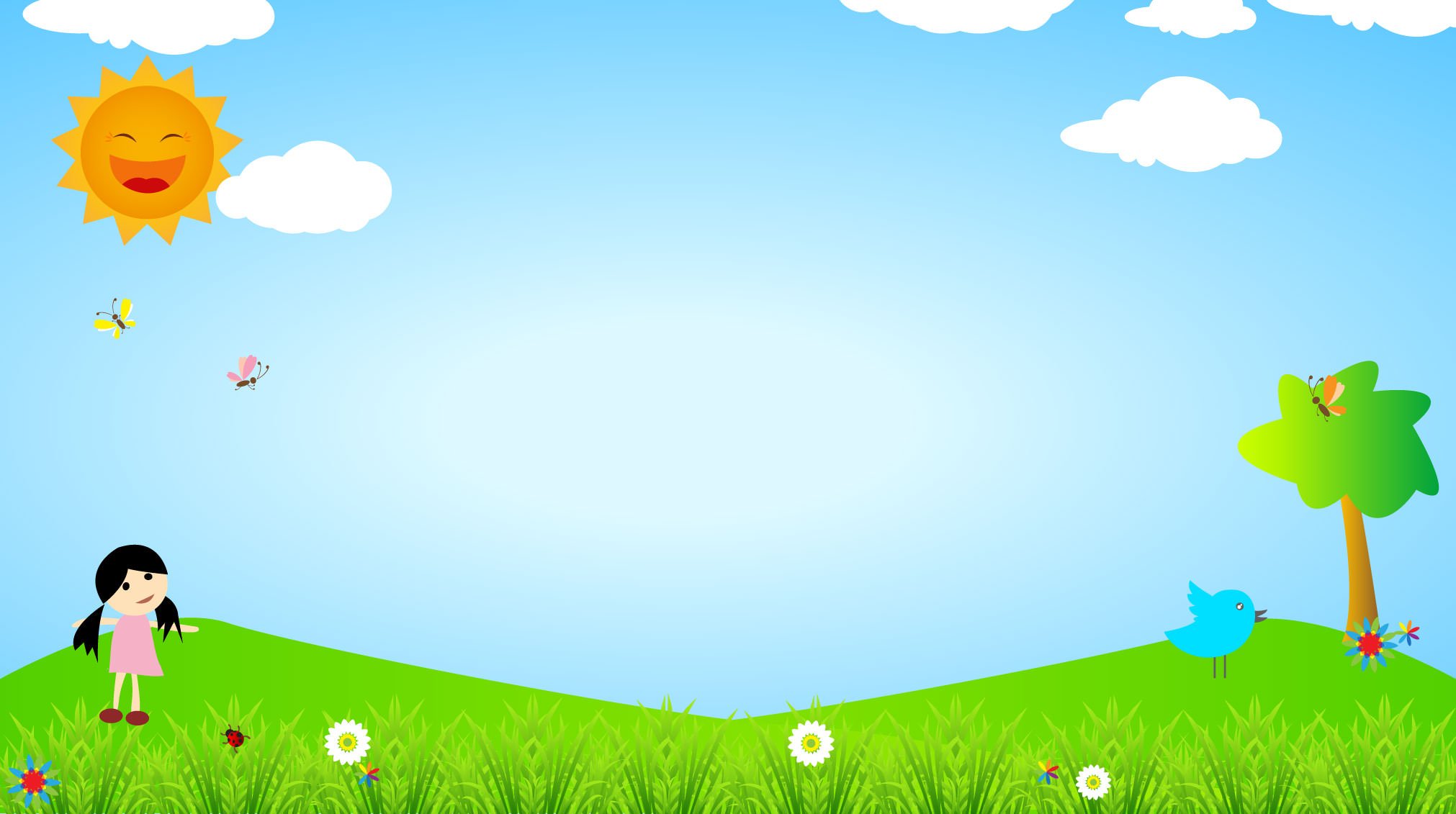 СОЛНЫШКО И ДОЖДИК   (II младшая группа)

Задачи:
 Развивать у детей умение выполнять движения по сигналу воспитателя, находить свое место на площадке. Упражнять в ходьбе и беге.
Описание:
 Дети сидят на стульях вдоль комнаты, это их «дом». Воспитатель смотрит в окно и говорит «Какая хорошая погода, идите гулять!». Дети встают и идут в любом направлении. «Дождь пошел, бегите домой!» - говорит воспитатель. Дети бегут к стульям и занимают свои места. Воспитатель приговаривает «Кап – кап – кап!». Постепенно дождь утихает и воспитатель говорит «Идите гулять. Дождь перестал!».
Правила:
1.     Дети уходят из дома по сигналу «Идите гулять!».
2.     Бегут домой на сигнал «дождь пошел!».

Варианты: Дети вначале занимают любой стул, затем только свой. Вместо домика устроить переносной навес – прятаться от дождя. Во время прогулки могут собирать «грибы и ягоды». Ходьбу можно заменить пляской.
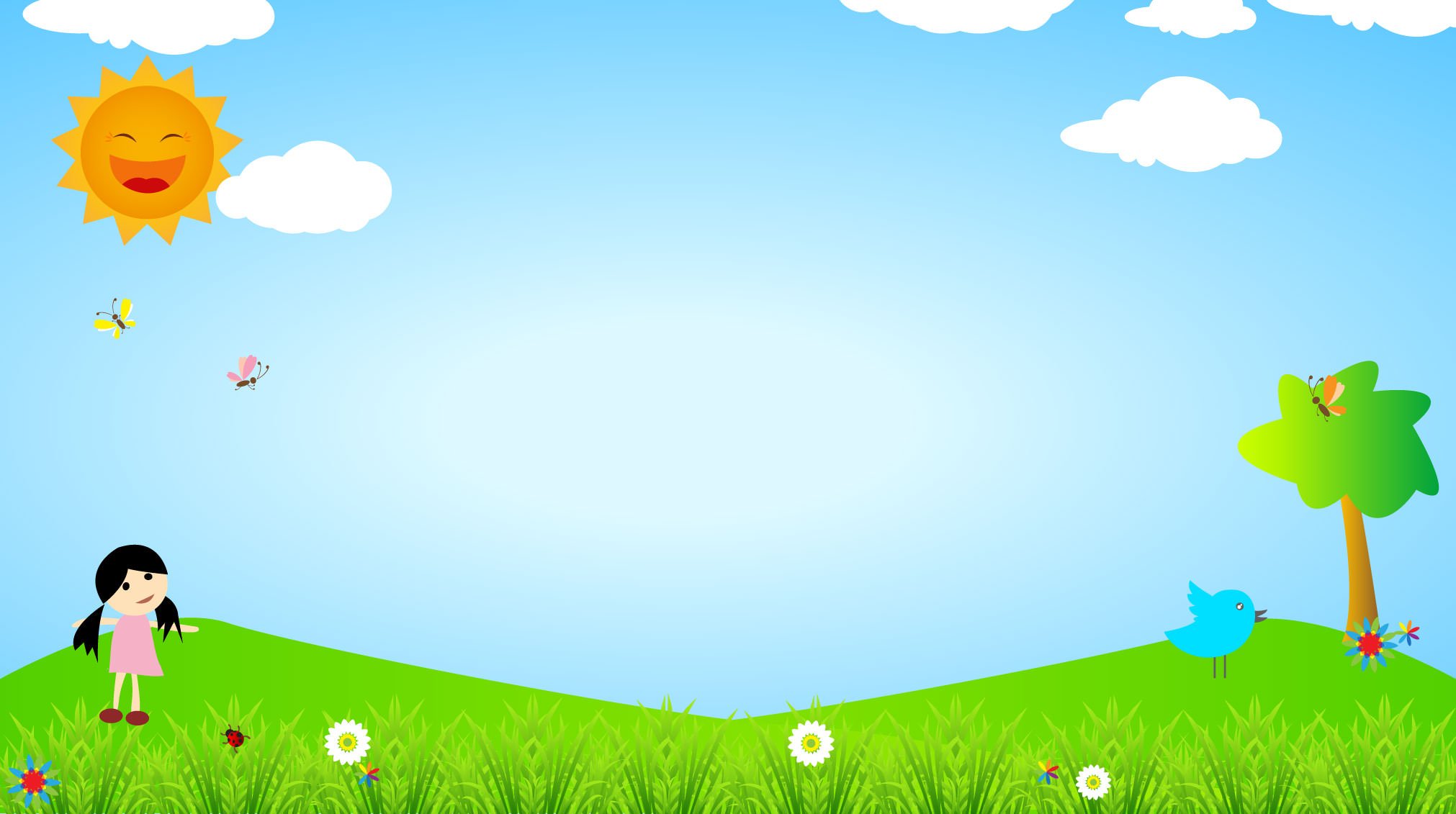 НАЙДИ СВОЙ ЦВЕТ    (II младшая группа)

Задачи: 
Развивать у детей внимание, умение различать цвета, действовать по сигналу. Упражнять в беге, ходьбе.
Описание:
 Дети получают флажки 3-4 цветов и группируются по 4-6 человек в разных углах комнаты, в каждом углу воспитатель ставит на подставке цветной флажок. По сигналу воспитателя «Идите гулять!» дети расходятся по площадке. На слова «Найди свой цвет!» - дети собираются возле флага соответствующего цвета. Воспитатель отмечает, какая группа быстрей собралась.
Правила:
1.     Выходить из домиков можно по сигналу воспитателя «Идите гулять!».
2.     Бежать и собираться возле флажка соответствующего цвета только после слов «Найдите свой цвет!»

Варианты: Предложить закрыть глаза, переставить флажки, стоящие в углах комнаты.
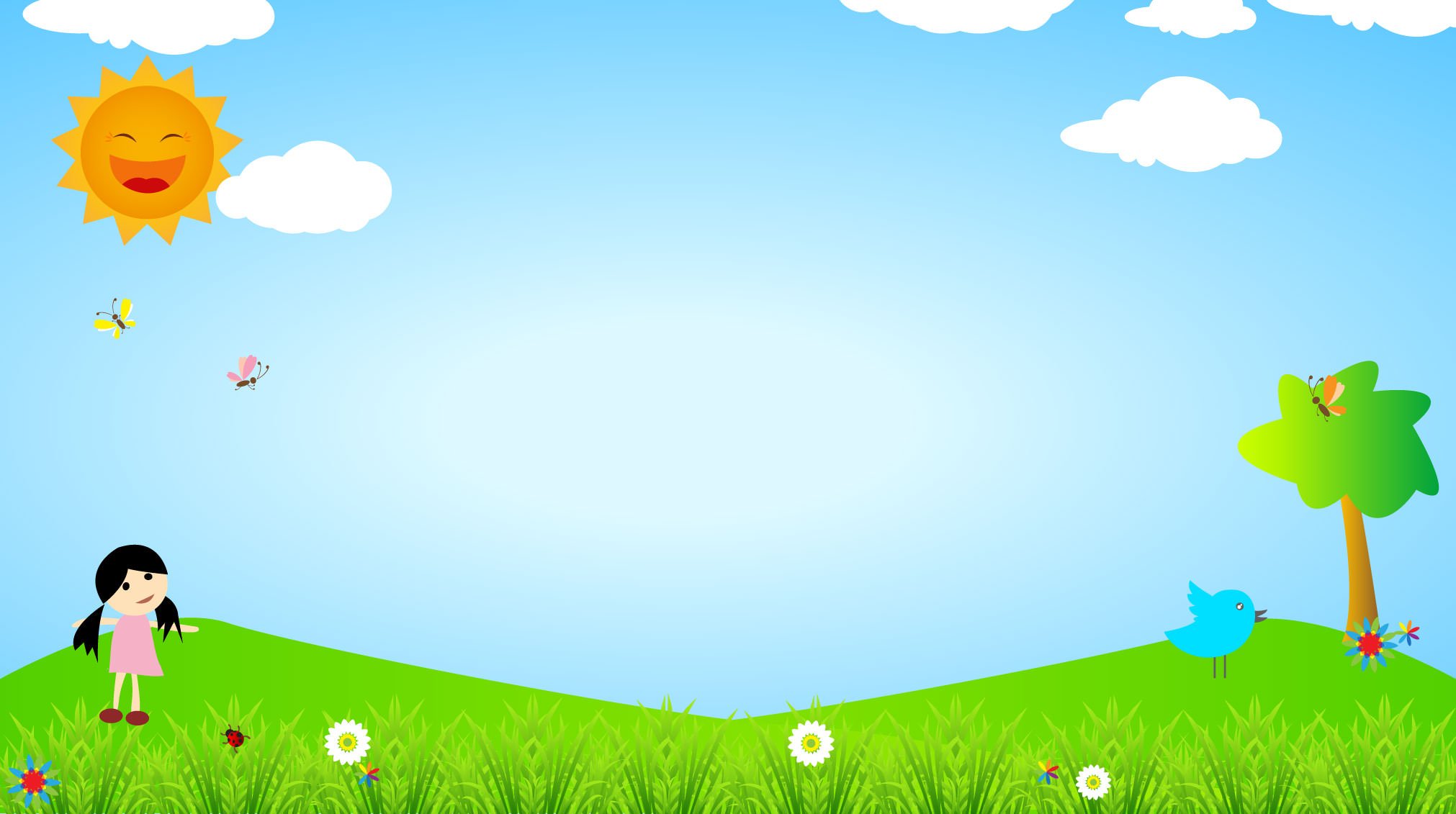 ЧТО СПРЯТАНО?    (II младшая группа)

Задачи:
 Развивать у детей зрительную память, внимание.
Описание: Дети сидят на стульях, на полу, по одной линии. Воспитатель кладет в центре круга три – пять предметов и предлагает их запомнить. Затем играющие встают и поворачиваются спиной к центру или к стене и закрывают глаза. Воспитатель прячет один предмет, лежащий в центре круга и говорит «Посмотрите». Дети открывают глаза, поворачиваются лицом к центу и вспоминают, какого предмета нет. Воспитатель подходит к детям и каждый из них на ухо говорит ему, что спрятано. Когда большинство играющих даст правильный ответ, воспитатель громко называет спрятанный предмет. После этого игра возобновляется.
Правила:
Когда воспитатель прячет предмет, играющие поворачиваются спиной и закрывают глаза. По сигналу «Посмотрите!», играющие открывают глаза и снова поворачиваются лицом к центру круга.

Варианты: Закрепить знания основных цветов, взять кубики или флажки. Вызывать одного играющего. Убирать по 2 предмета.